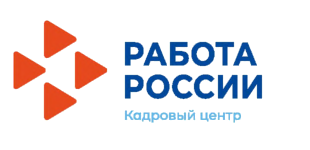 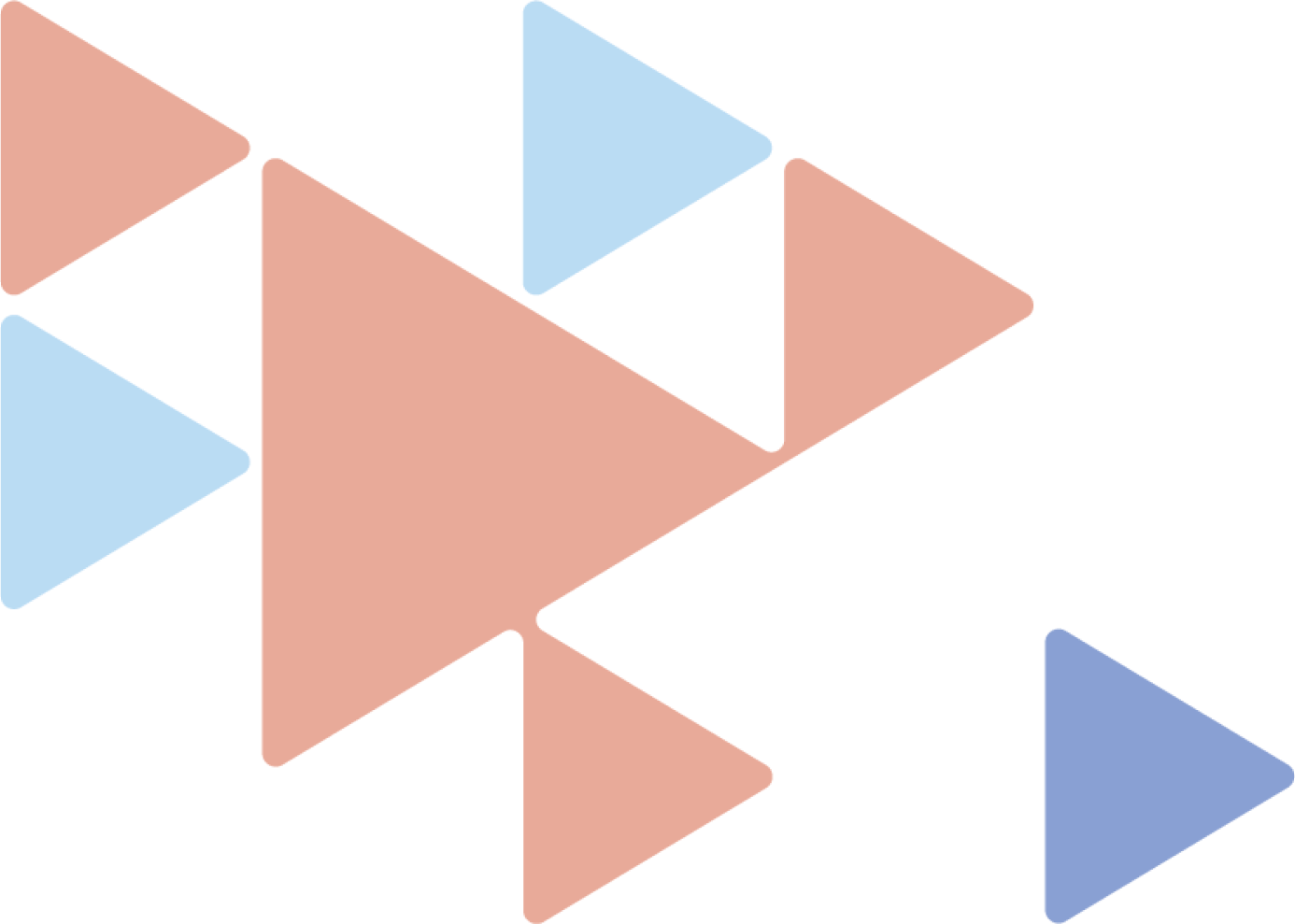 2. Портрет клиента, находящегося в декретном отпуске по уходу за ребенком, обратившегося в нижегородский кадровый центр «Работа России»
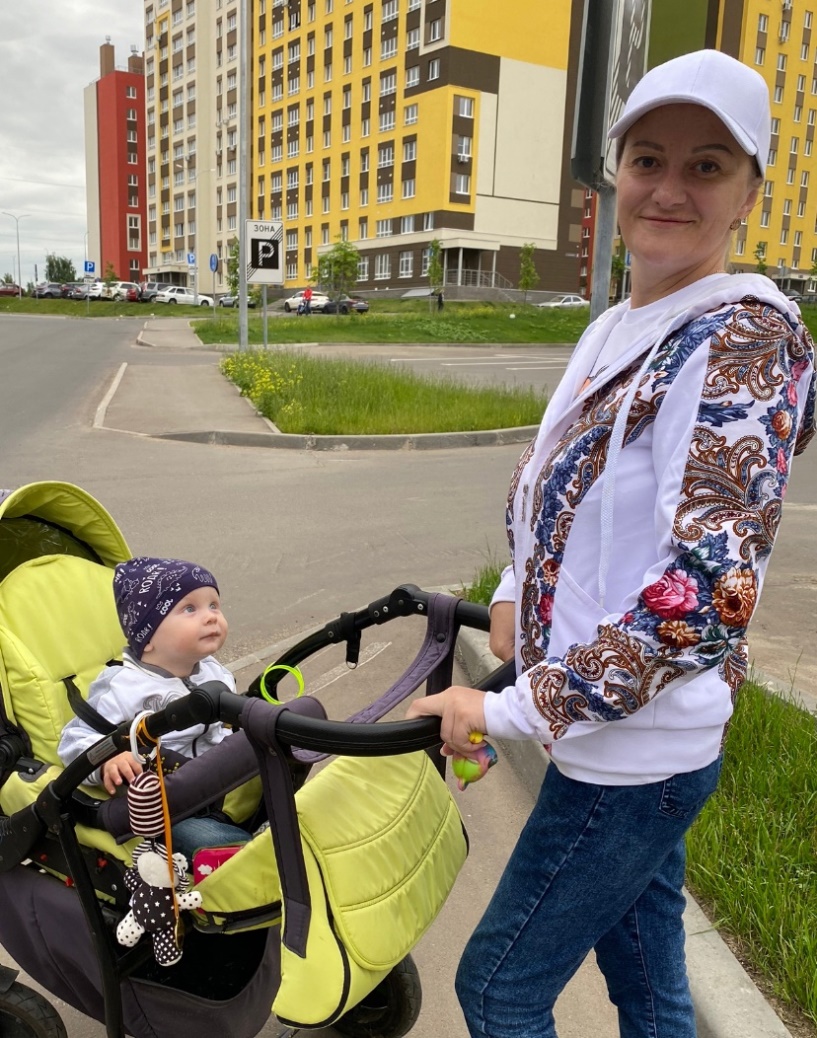